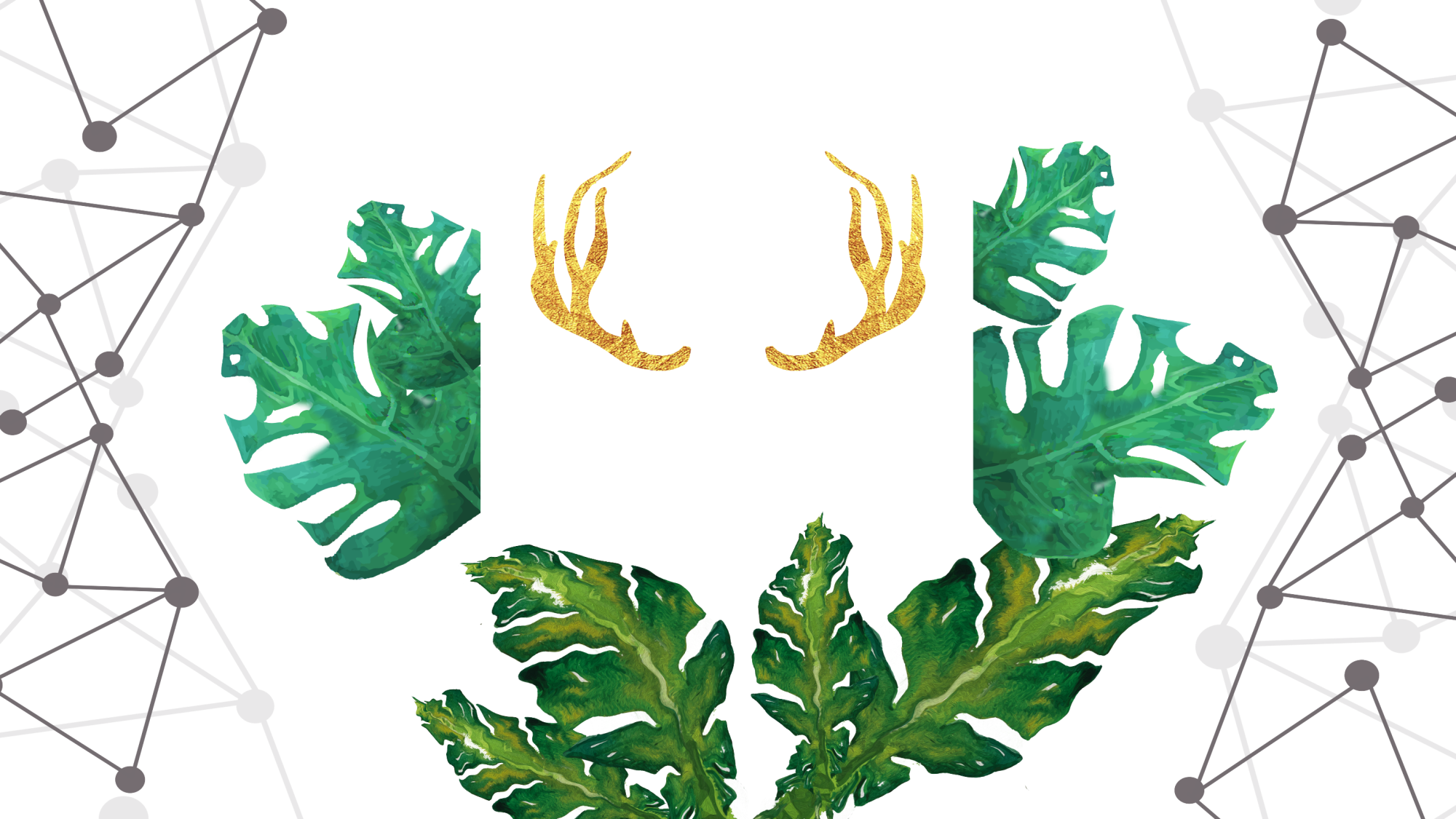 LOGO
FREE PPT TEMPLATES
https://www.freeppt7.com
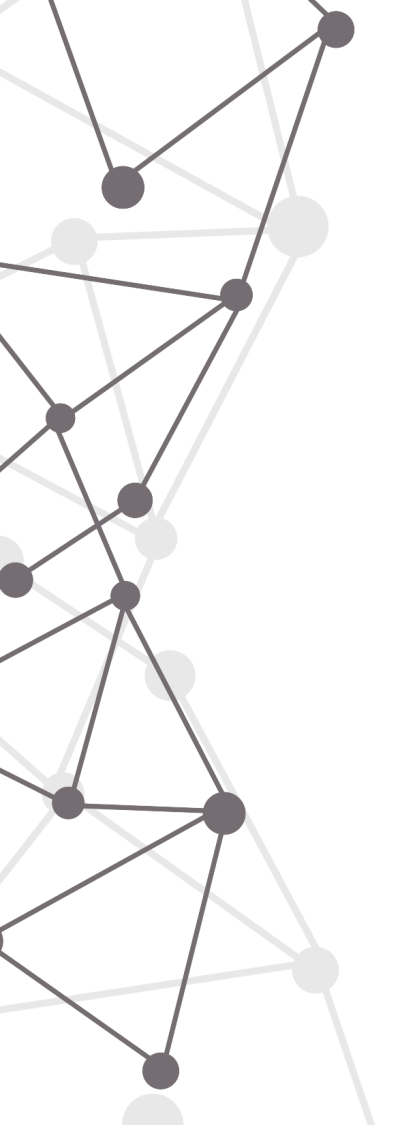 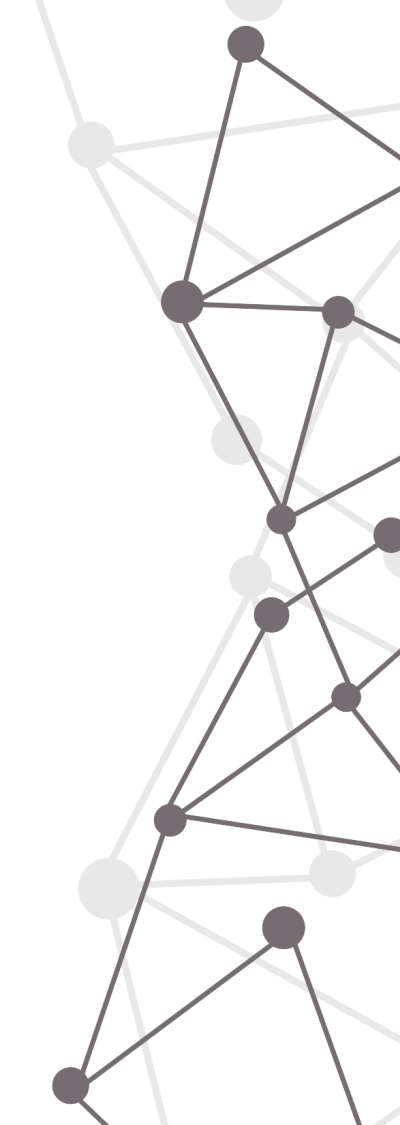 CONTENTS
`
01.
`
Add title text
03.
Add title text
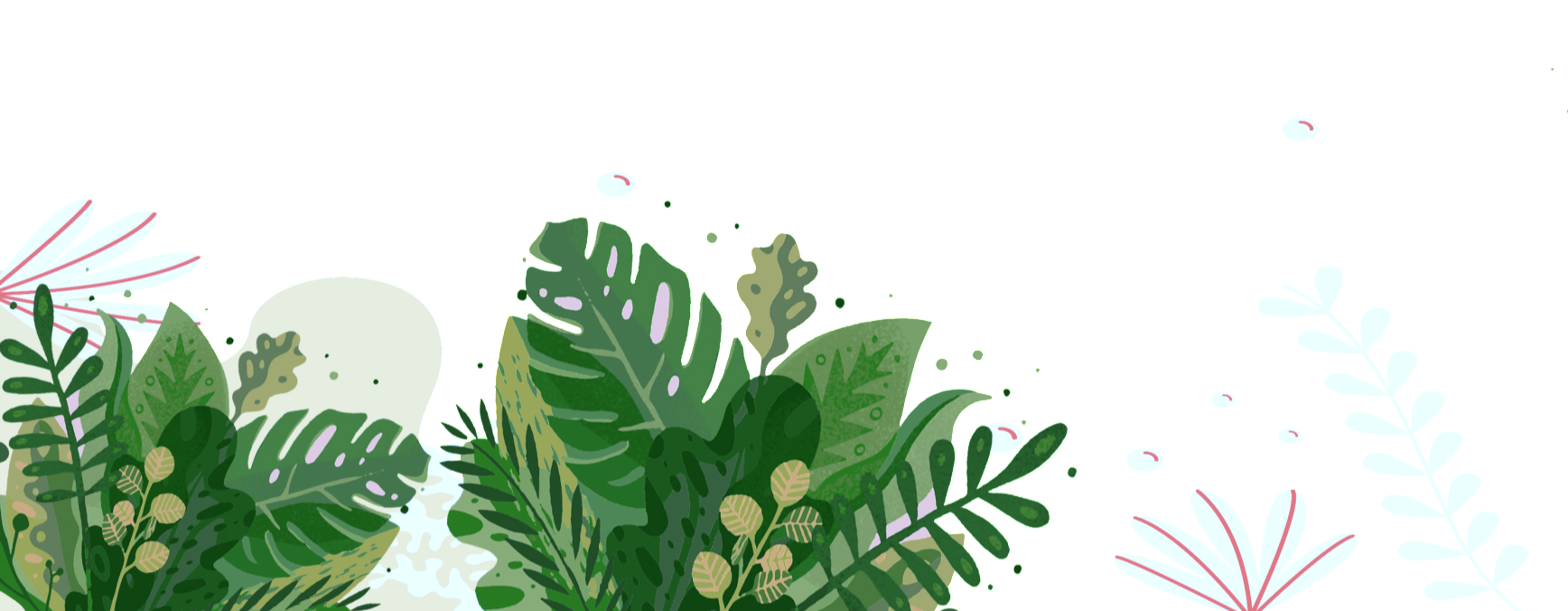 `
02
`
Add title text
04.
Add title text
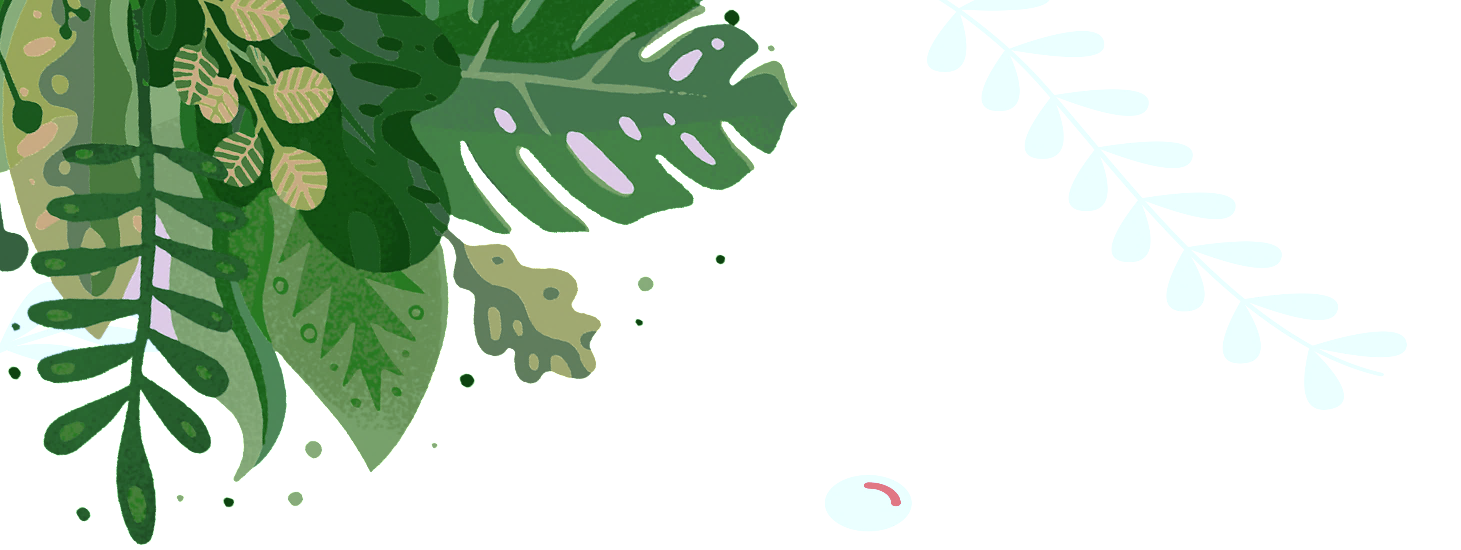 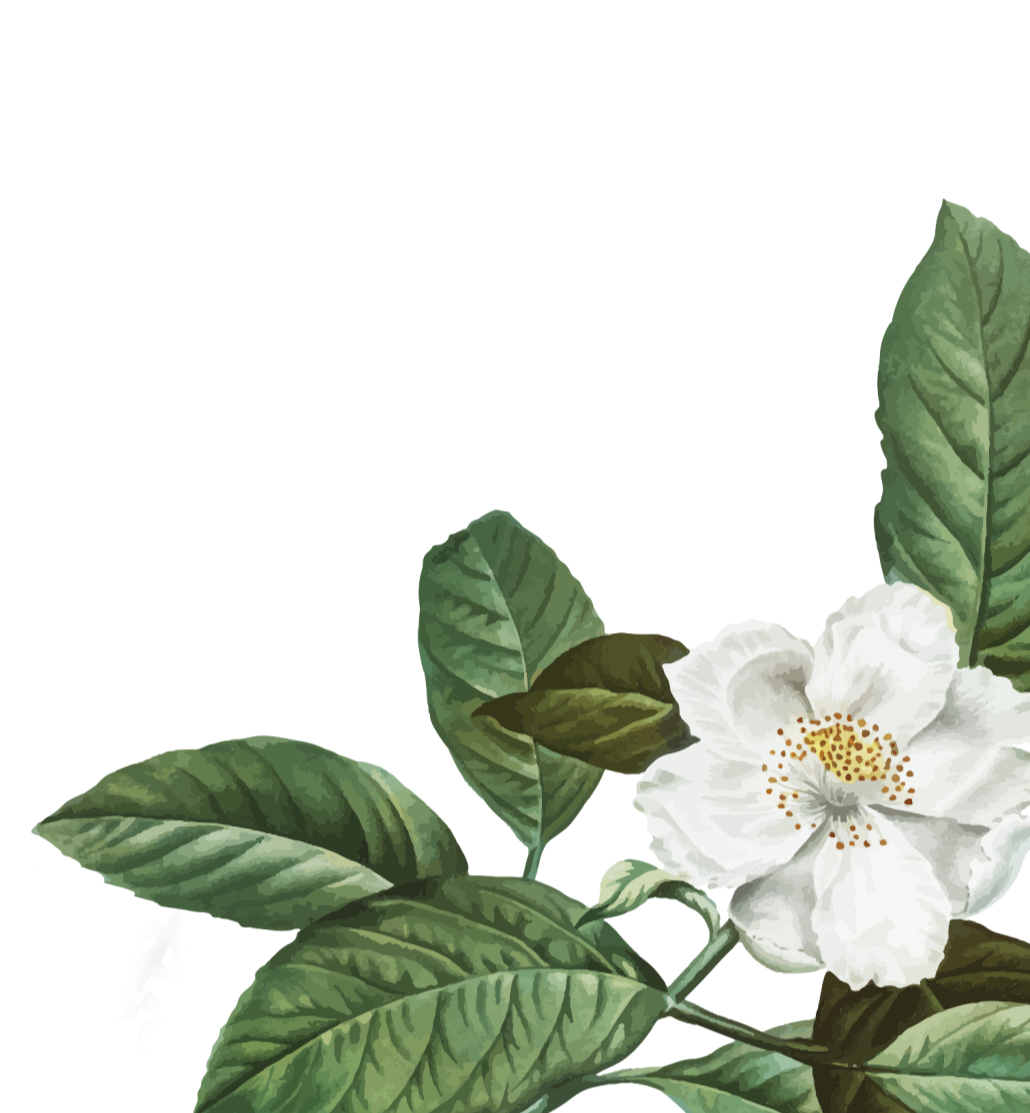 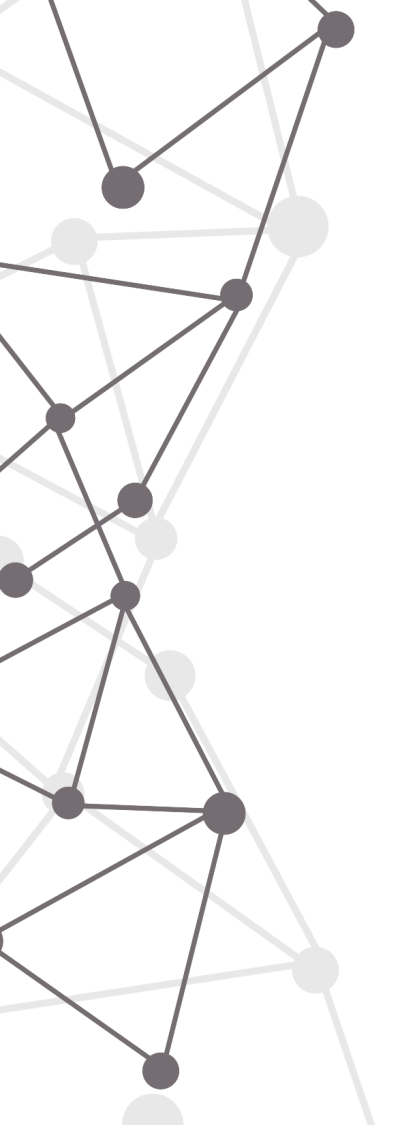 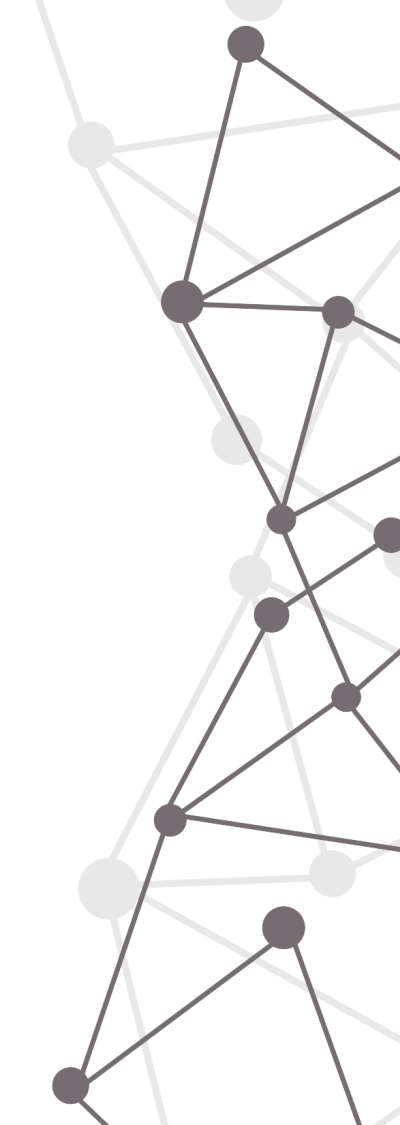 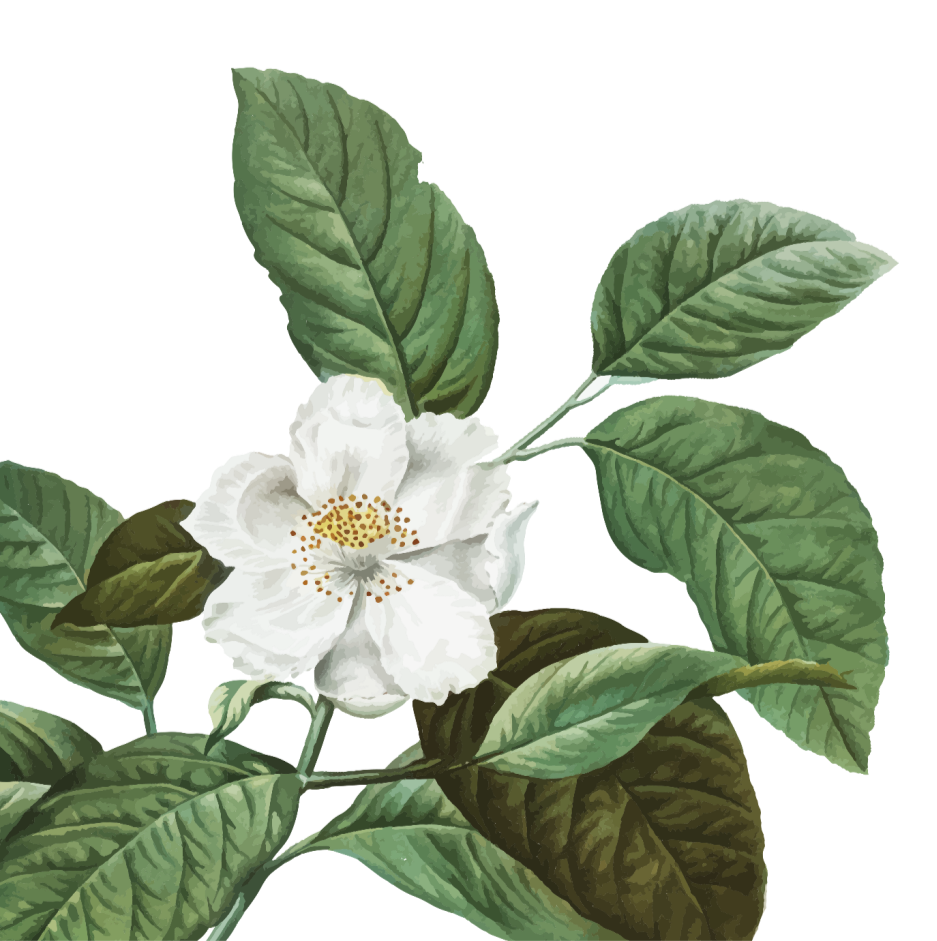 `
Add title text
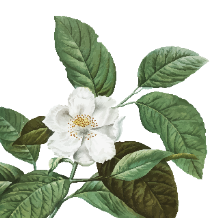 01.
Add title text
Add title text
Add title text
Click here to add text content, such as keywords, some brief introductions, etc.
.……
Click here to add text content, such as keywords, some brief introductions, etc.
.……
Add title text
Add title text
Click here to add text content, such as keywords, some brief introductions, etc.
.……
Click here to add text content, such as keywords, some brief introductions, etc.
.……
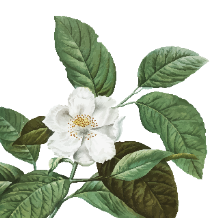 01.
Add title text
Add title text
Add title text
Add title text
Add title text
Add title text
Click here to add text content, such as keywords, some brief introductions, etc.
Click here to add text content, such as keywords, some brief introductions, etc.
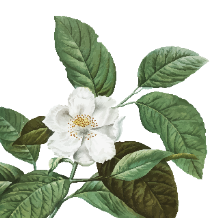 01.
Add title text
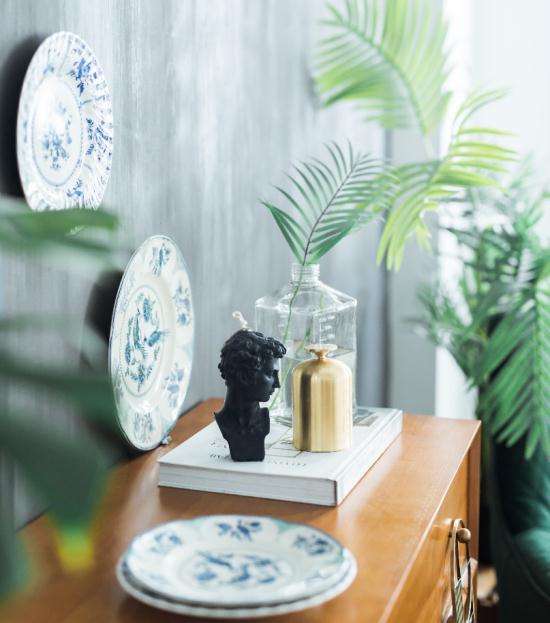 Supporting text here.
Supporting text here.
Supporting text here.
Unified fonts make
reading more fluent.
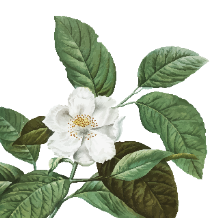 01.
Add title text
Add title text
Copy paste fonts. Choose the only option to retain text……
Add title text
Copy paste fonts. Choose the only option to retain text……
Add title text
Copy paste fonts. Choose the only option to retain text……
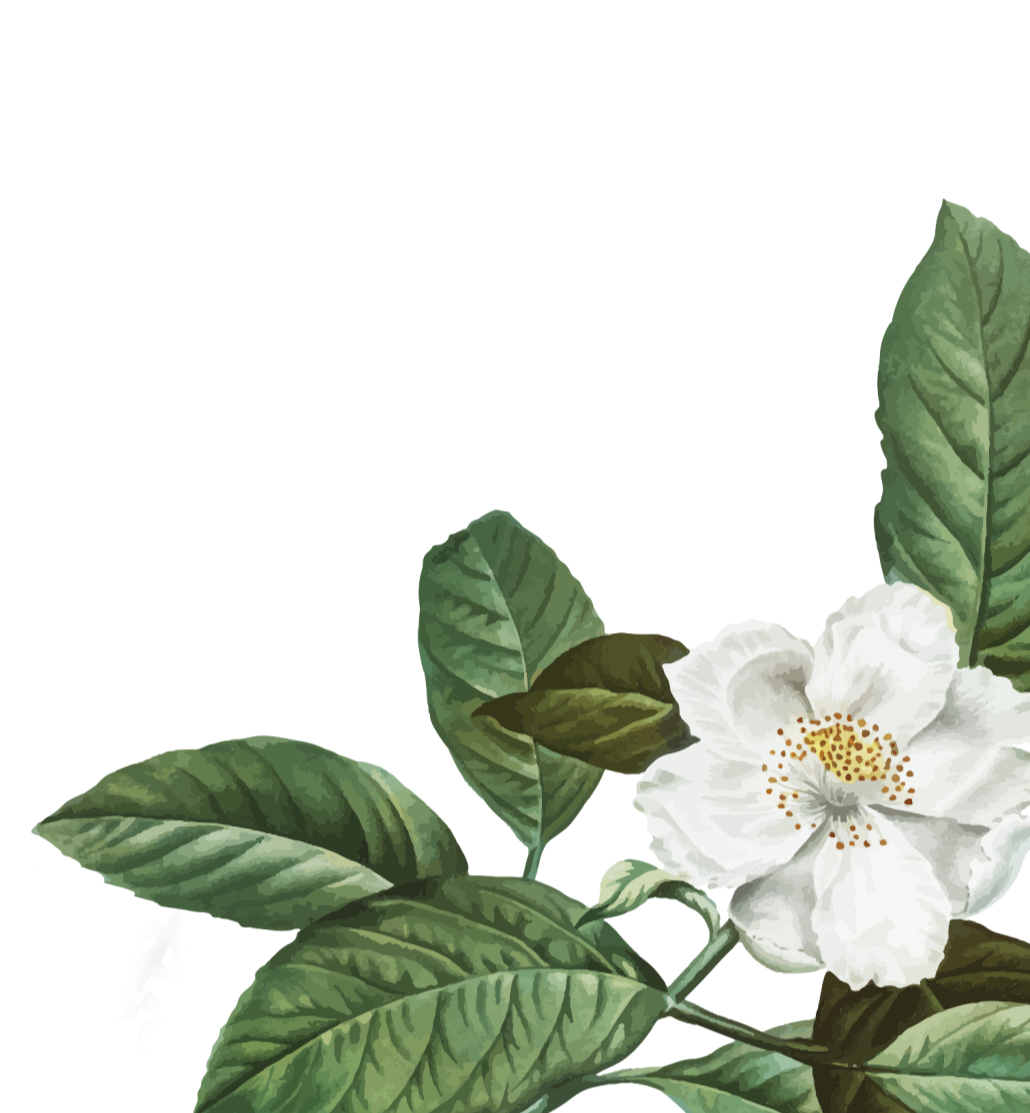 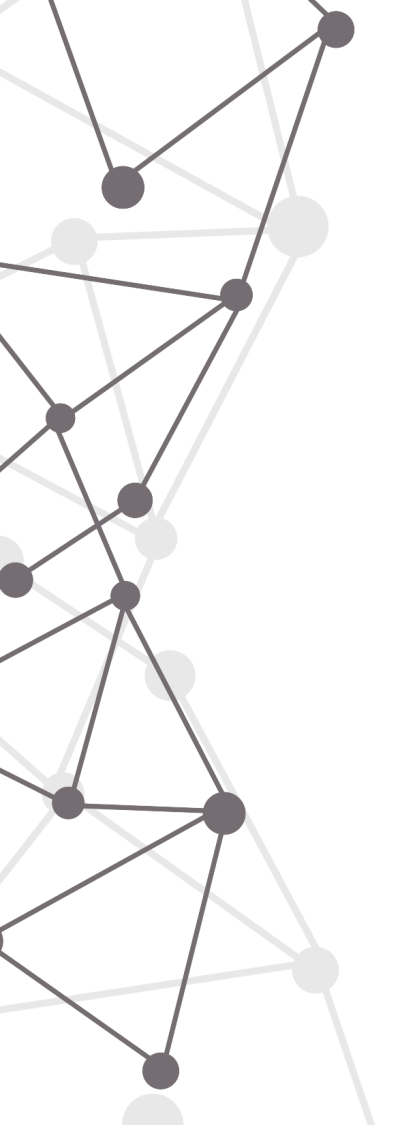 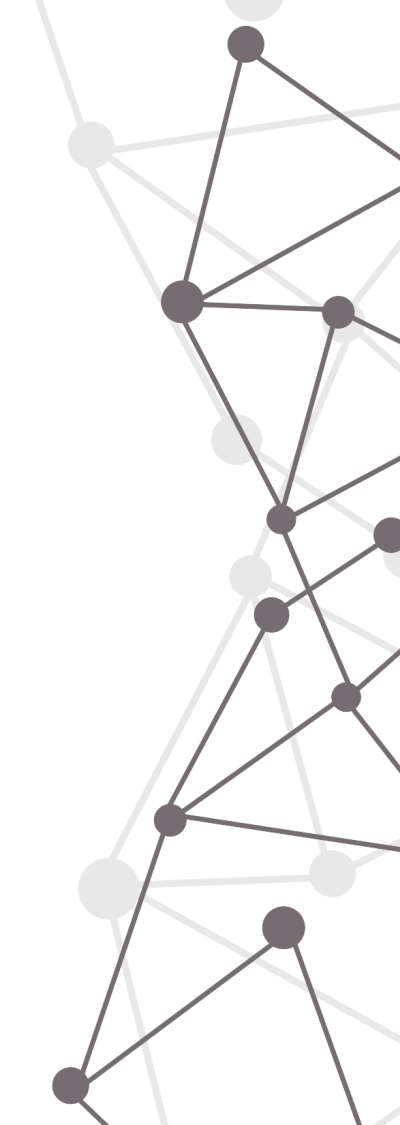 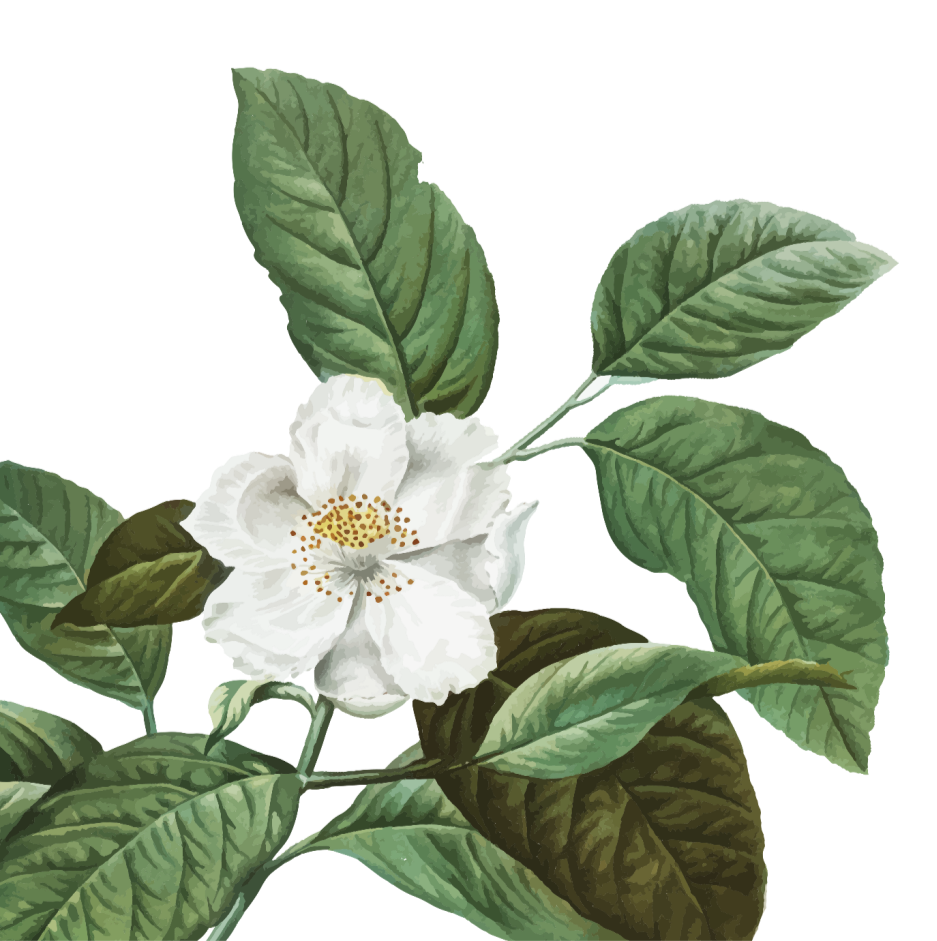 `
Add title text
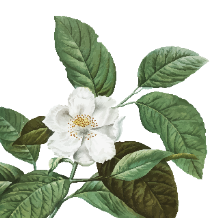 02.
Add title text
01
03
02
Add title text
Add title text
Add title text
Click here to add text content, such as keywords, some brief introductions, etc.
Click here to add text content, such as keywords, some brief introductions, etc.
Click here to add text content, such as keywords, some brief introductions, etc.
PPT模板 http://www.1ppt.com/moban/
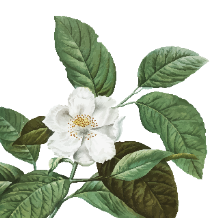 02.
Add title text
Add title text
Add title text
Add title text
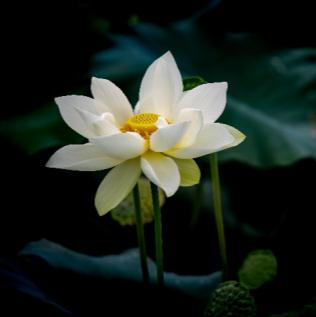 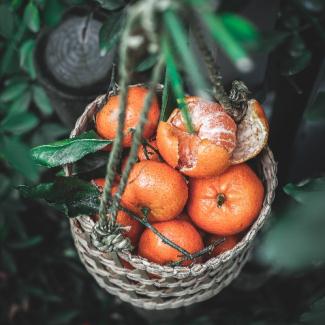 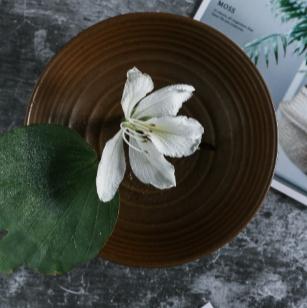 Copy paste fonts. Choose the only option to retain text.

……
Copy paste fonts. Choose the only option to retain text.

……
Copy paste fonts. Choose the only option to retain text.

……
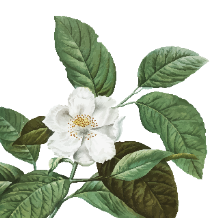 02.
Add title text
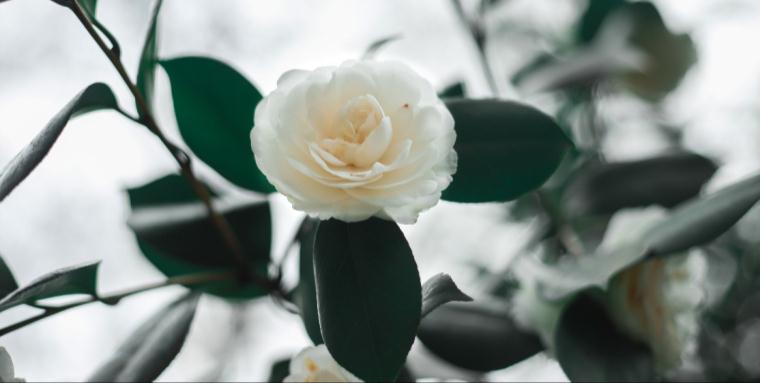 Unified fonts make reading more fluent.
Theme color makes PPT more convenient to change.
Adjust the spacing to adapt to Chinese typesetting, use the reference line in PPT.
Add title text
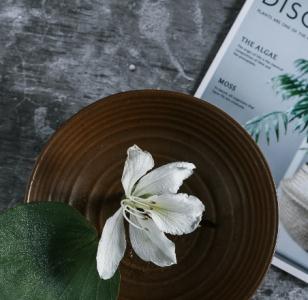 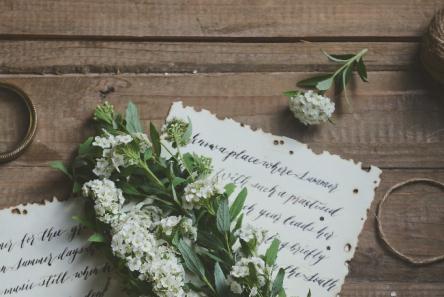 Add title text
Add title text
Supporting text here. 
… …
Supporting text here. 
… …
Add title text
Add title text
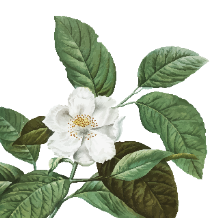 02.
Add title text
Add title text
Copy paste fonts. Choose the only option to retain text……
Add title text
Add title text
Copy paste fonts. Choose the only option to retain text……
Copy paste fonts. Choose the only option to retain text……
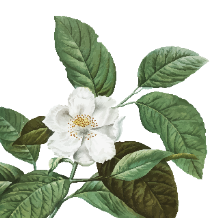 02.
Add title text
Add title text
Click here to add text content, such as keywords, some brief introductions, etc..
Add title text
Click here to add text content, such as keywords, some brief introductions, etc..
Add title text
Click here to add text content, such as keywords, some brief introductions, etc..
01
02
03
04
05
06
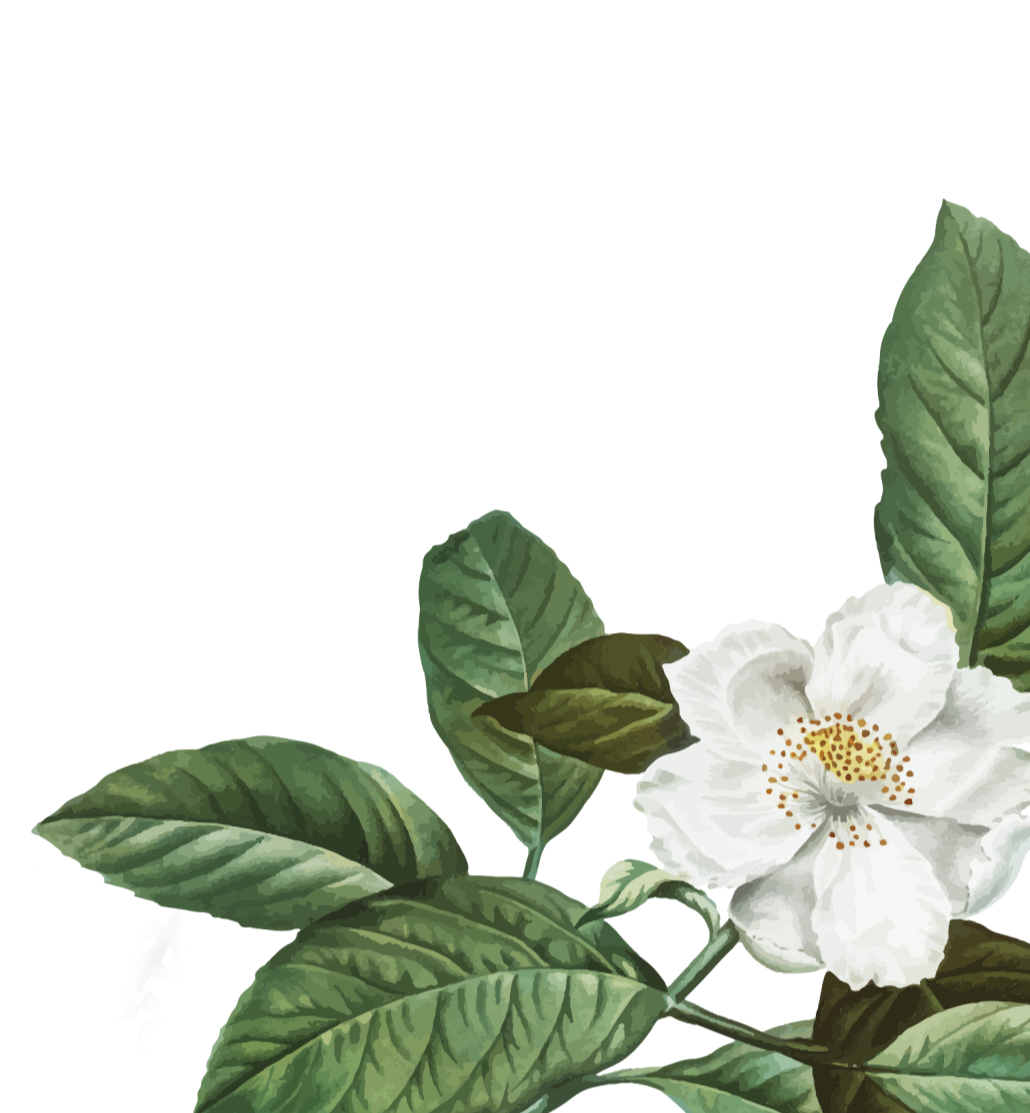 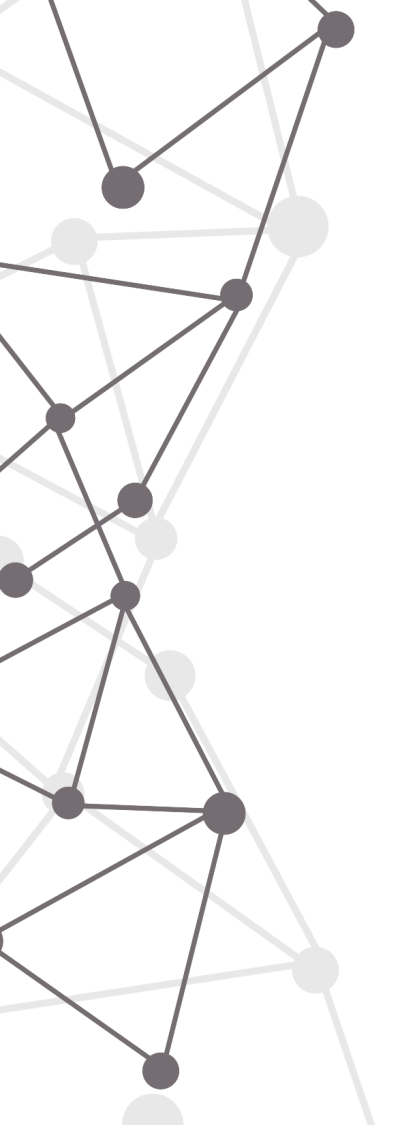 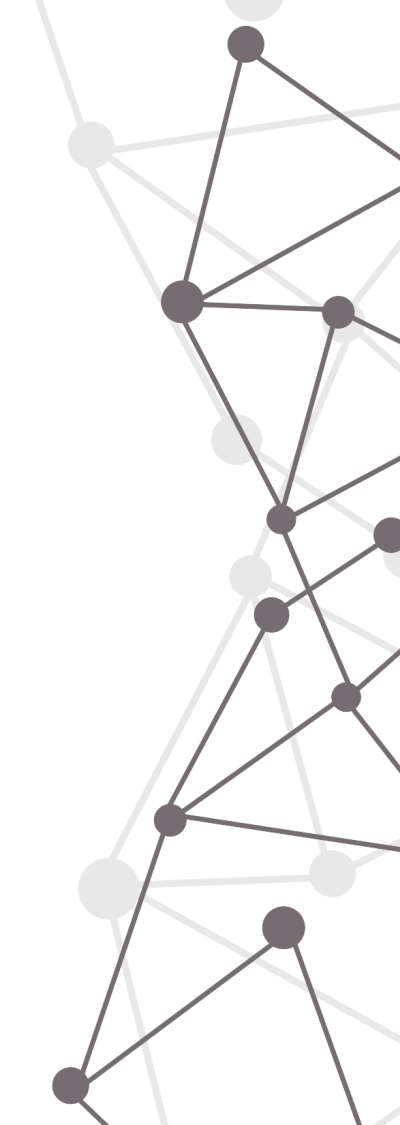 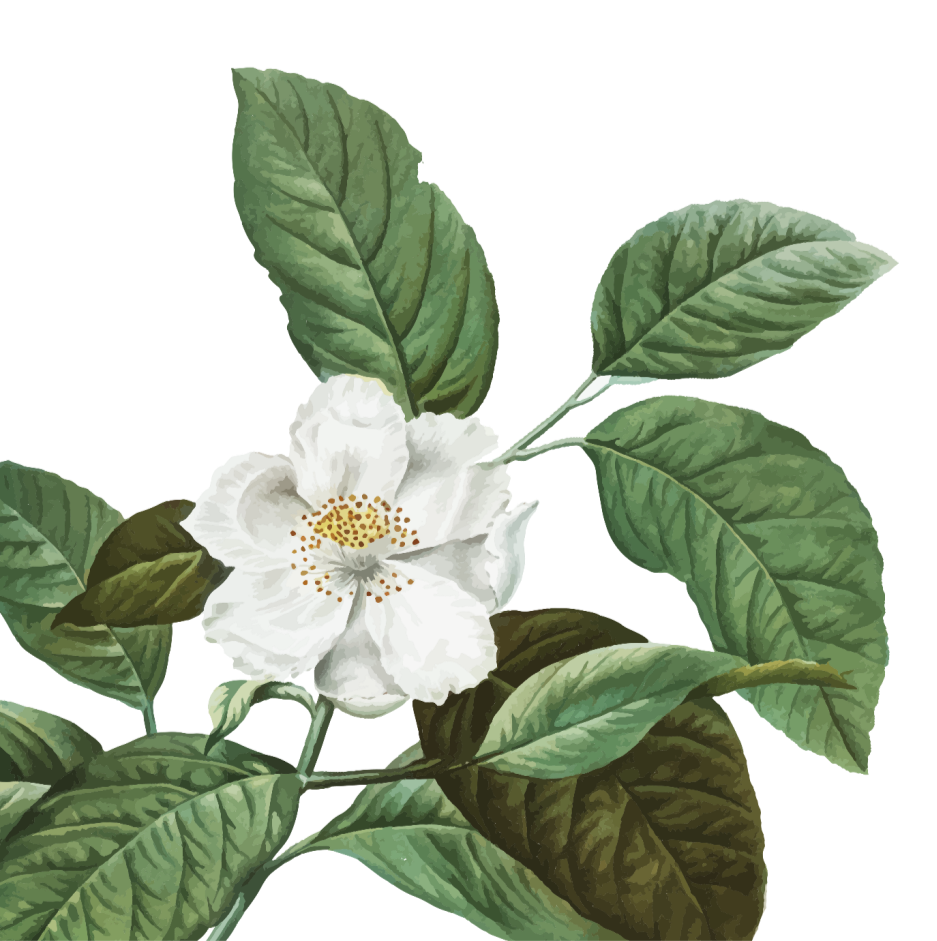 `
Add title text
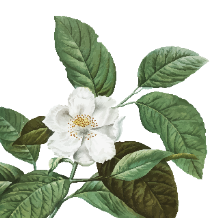 03.
Add title text
Add title text
Add title text
Add title text
Add title text
Copy paste fonts. Choose the only option to retain text……
Copy paste fonts. Choose the only option to retain text……
Copy paste fonts. Choose the only option to retain text……
Copy paste fonts. Choose the only option to retain text……
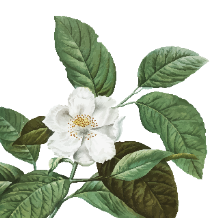 03.
Add title text
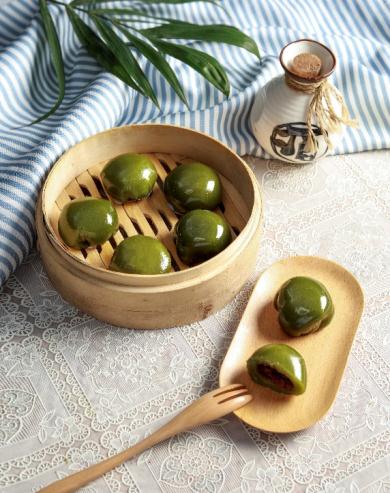 Add title text
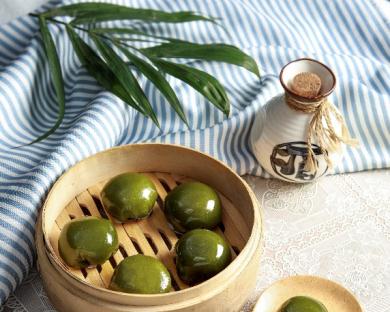 Add title text
Add title text
Add title text
Copy paste fonts. Choose the only option to retain text.
……
Supporting text here. 
… …
Supporting text here. 
… …
Supporting text here. 
… …
Supporting text here. 
… …
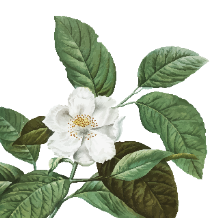 03.
Add title text
Add title text
Add title text
Add title text
Copy paste fonts. Choose the only option to retain text……
Copy paste fonts. Choose the only option to retain text……
Copy paste fonts. Choose the only option to retain text……
Add title text
Add title text
Copy paste fonts. Choose the only option to retain text……
Copy paste fonts. Choose the only option to retain text……
2019
2023
2022
2020
2021
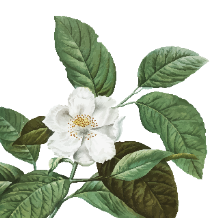 03.
Add title text
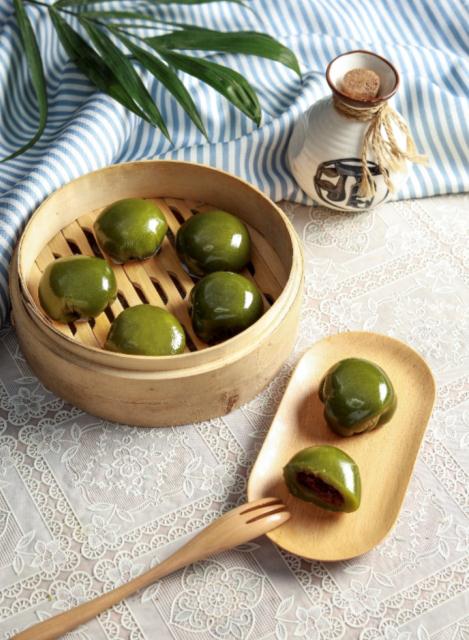 Add title text
Add title text
Add title text
Unified fonts make reading more fluent. Theme color makes PPT more convenient to change. Adjust the spacing to adapt to Chinese typesetting, use the reference line in PPT……
Unified fonts make reading more fluent. Theme color makes PPT more convenient to change. Adjust the spacing to adapt to Chinese typesetting, use the reference line in PPT……
Unified fonts make reading more fluent. Theme color makes PPT more convenient to change. Adjust the spacing to adapt to Chinese typesetting, use the reference line in PPT……
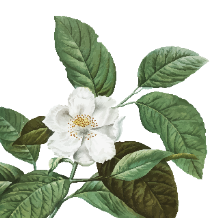 03.
Add title text
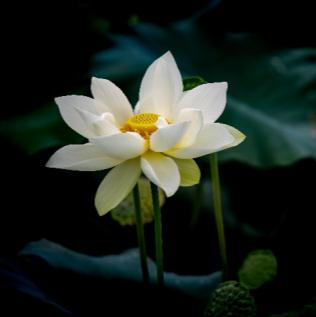 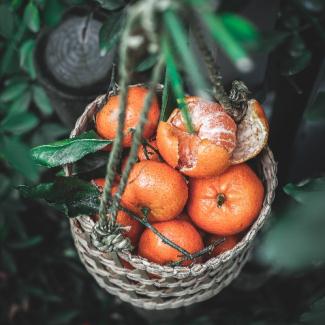 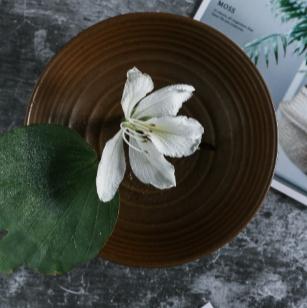 …Text
…Text
…Text
Add title text
Add title text
Add title text
Copy paste fonts. Choose the only option to retain text.
……
Copy paste fonts. Choose the only option to retain text.
……
Copy paste fonts. Choose the only option to retain text.
……
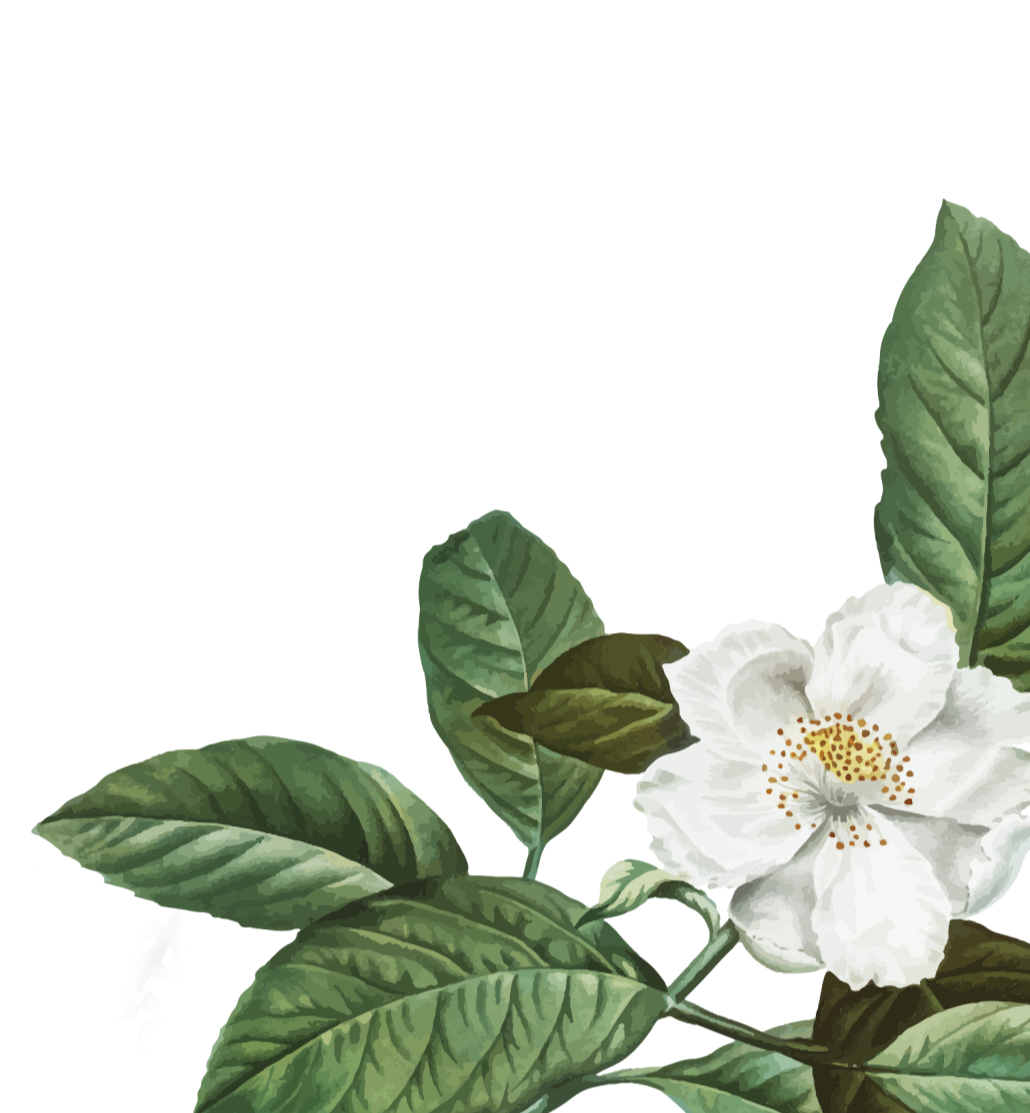 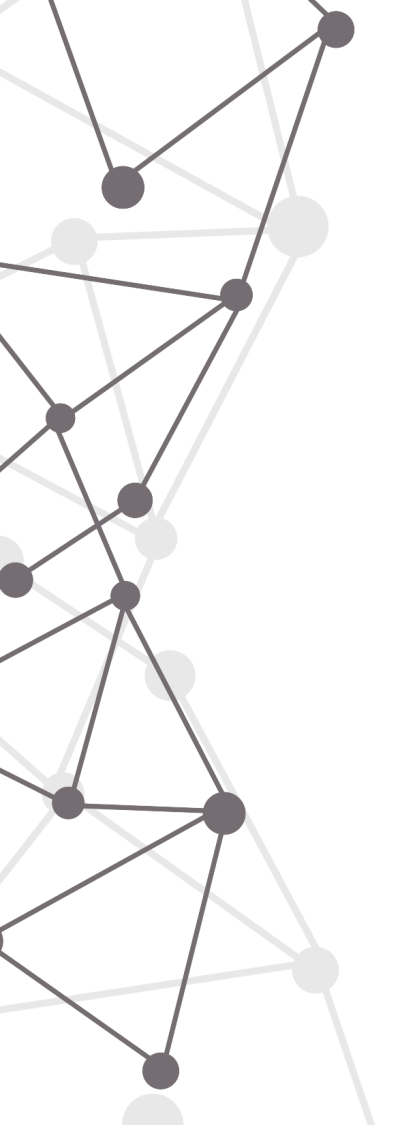 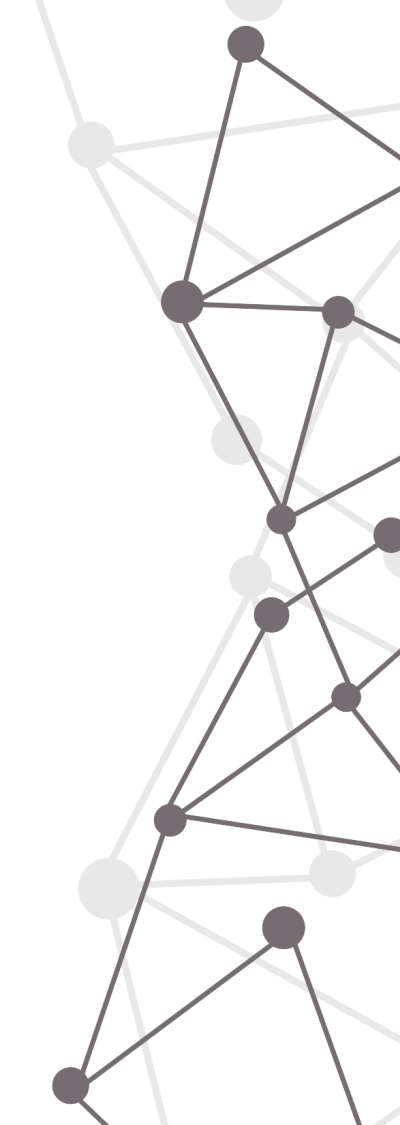 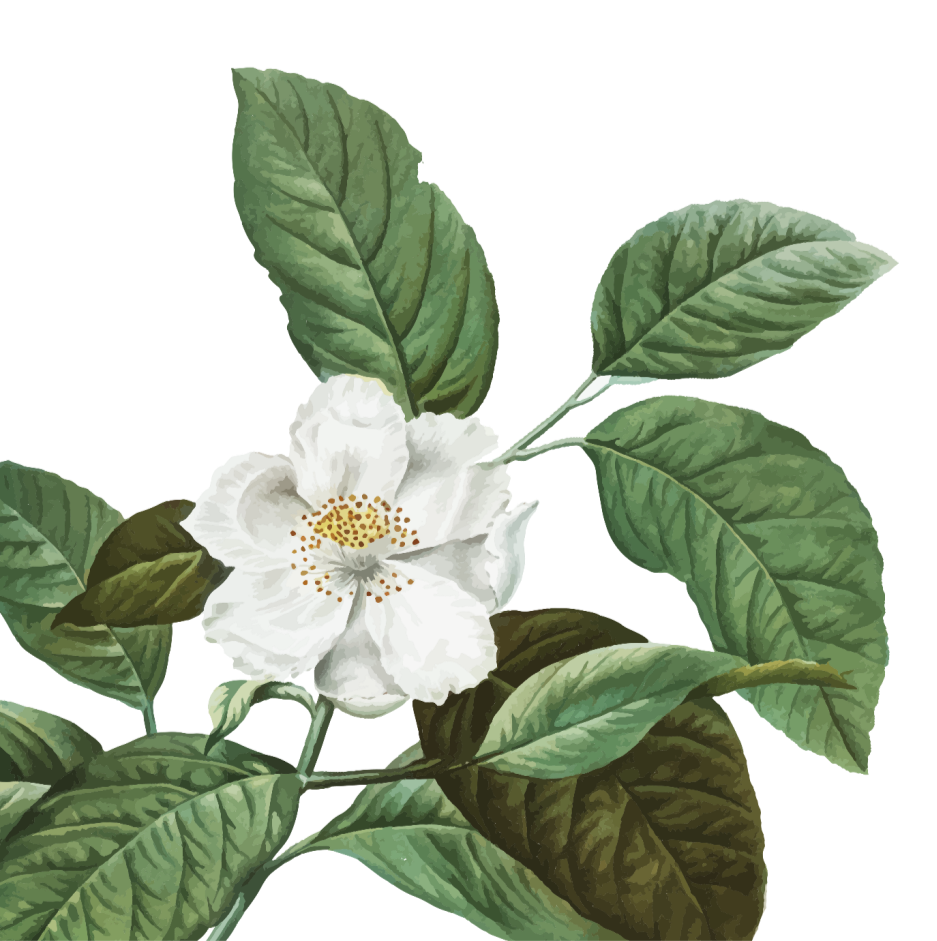 `
Add title text
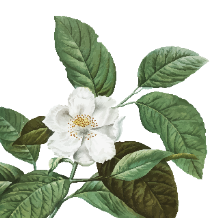 04.
Add title text
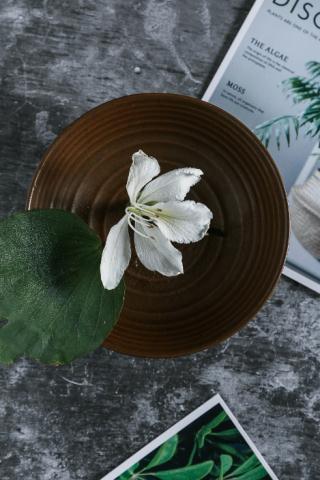 Add title text
Add title text
Copy paste fonts. Choose the only option to retain text……
Copy paste fonts. Choose the only option to retain text……
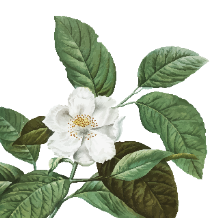 04.
Add title text
80％
68％
Add title text
15K
60％
56％
Copy paste fonts. Choose the only option to retain text……
Add title text
30K
Copy paste fonts. Choose the only option to retain text……
Add title text
15K
Copy paste fonts. Choose the only option to retain text……
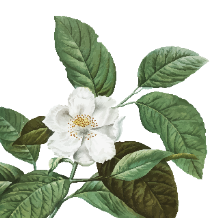 04.
Add title text
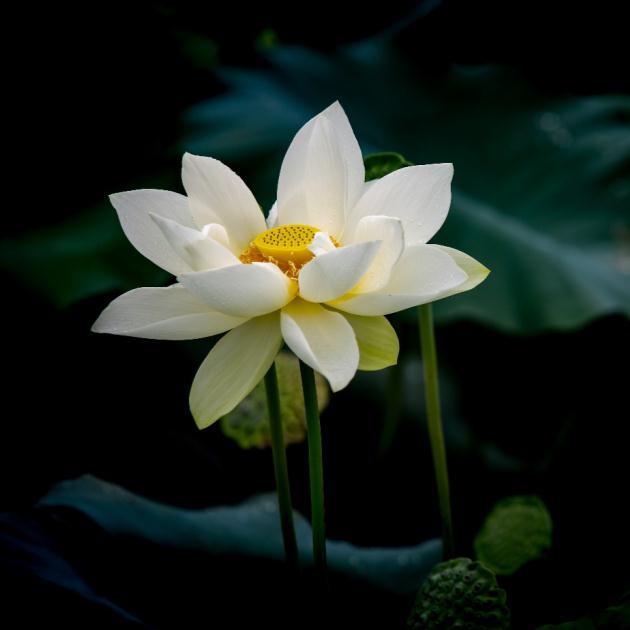 Add title text
Add title text
Add title text
Copy paste fonts. Choose the only option to retain text.
Copy paste fonts. Choose the only option to retain text.
Copy paste fonts. Choose the only option to retain text.
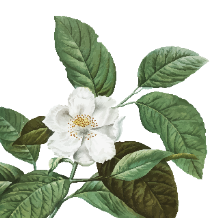 04.
Add title text
02
01
Add title text
Add title text
Copy paste fonts. Choose the only option to retain text……
Copy paste fonts. Choose the only option to retain text……
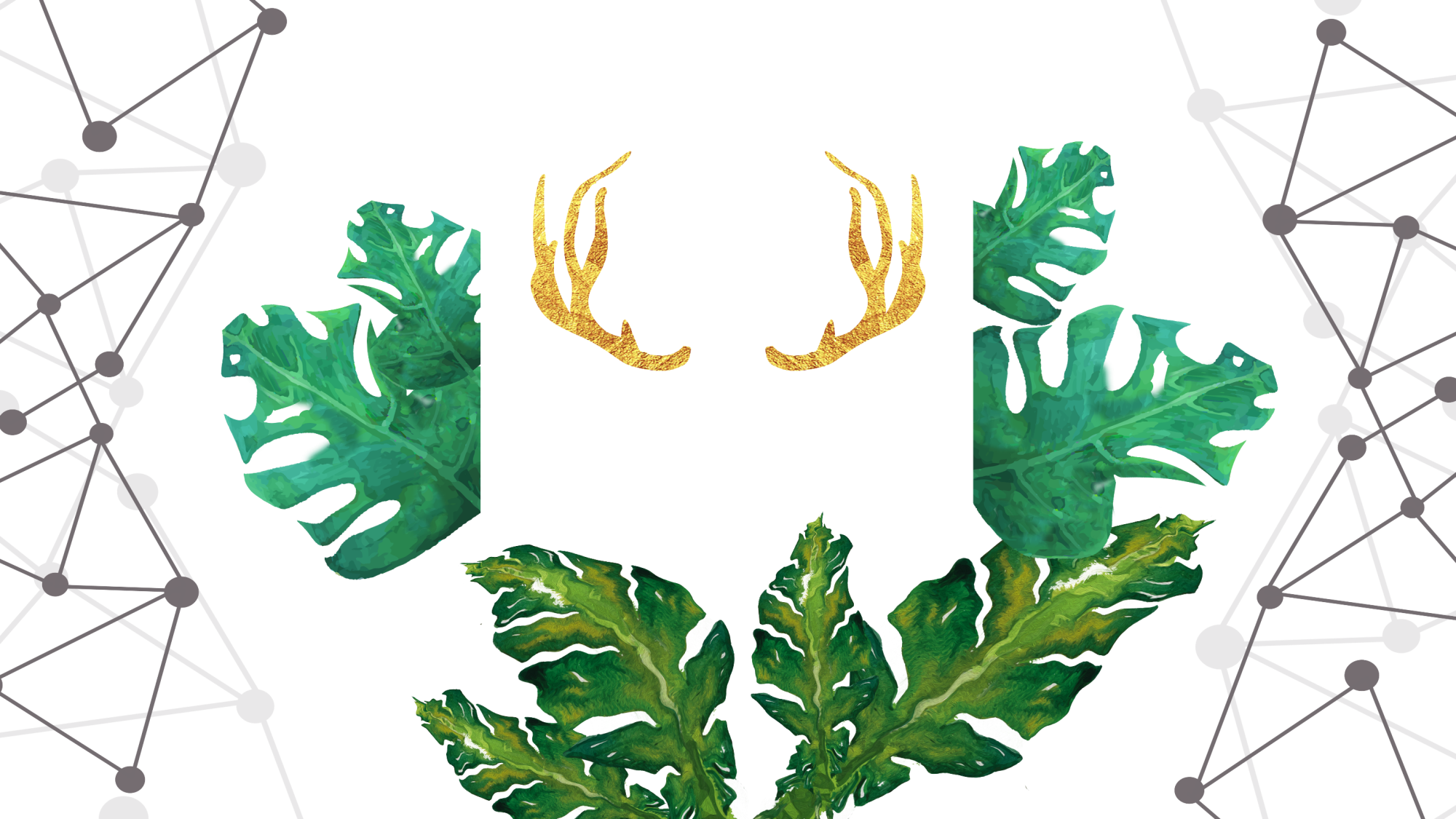 LOGO
THANKS
https://www.freeppt7.com